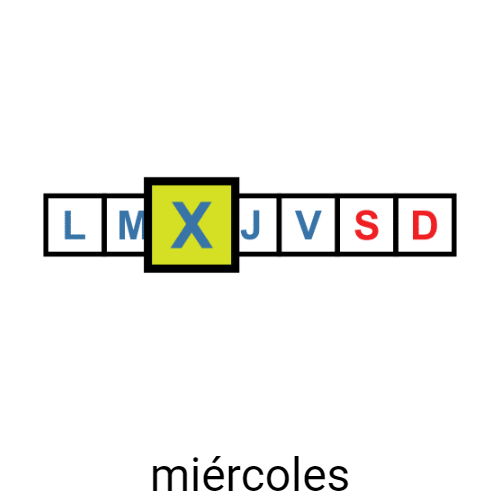 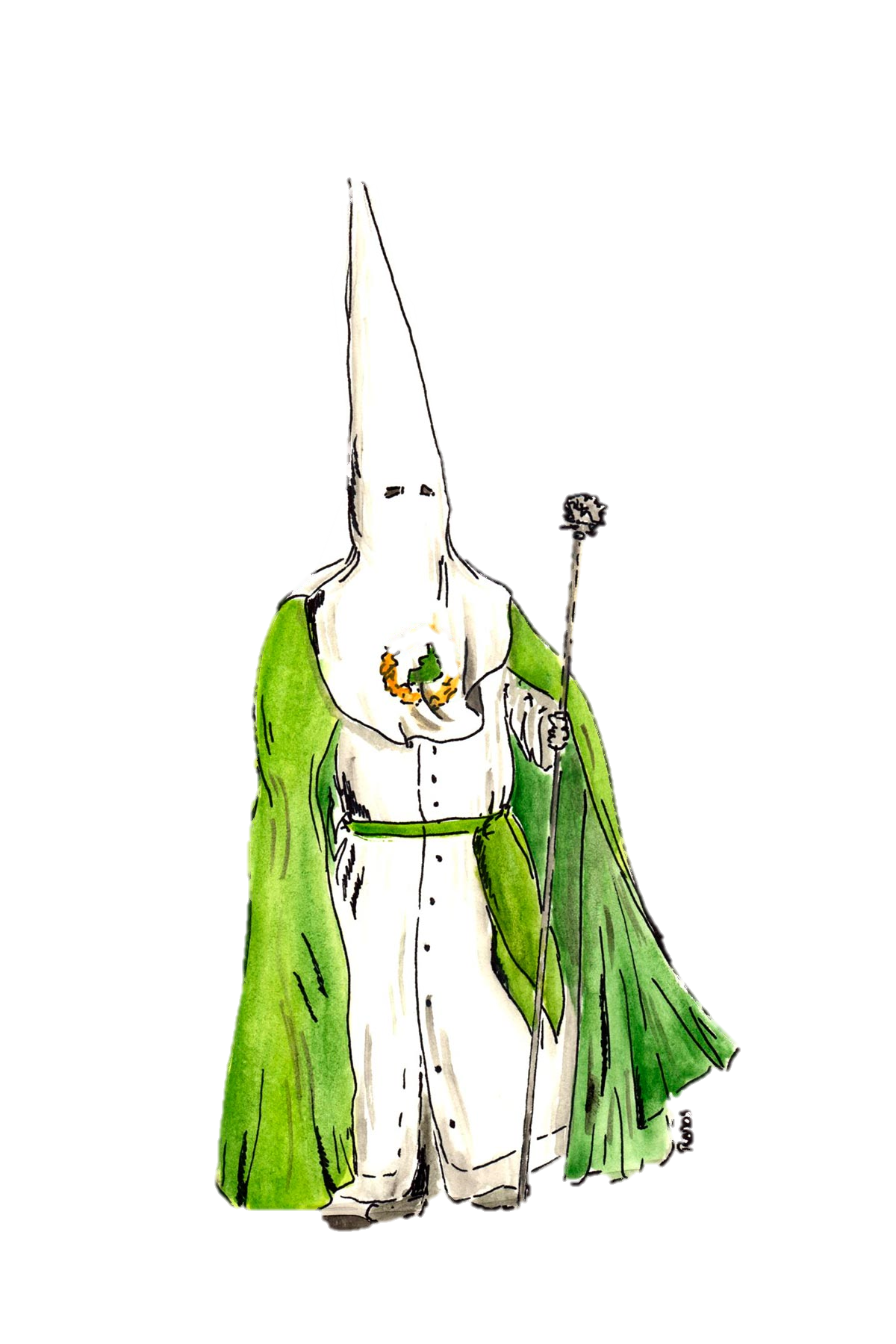 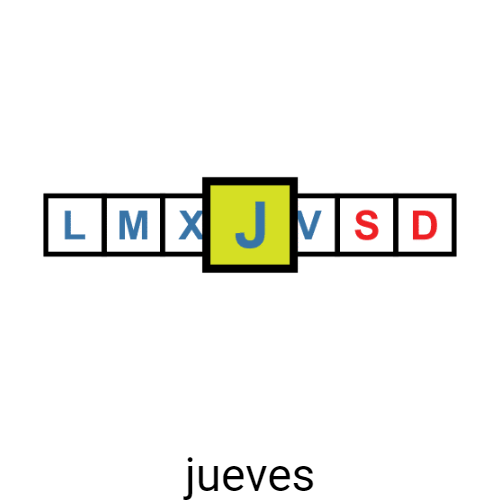 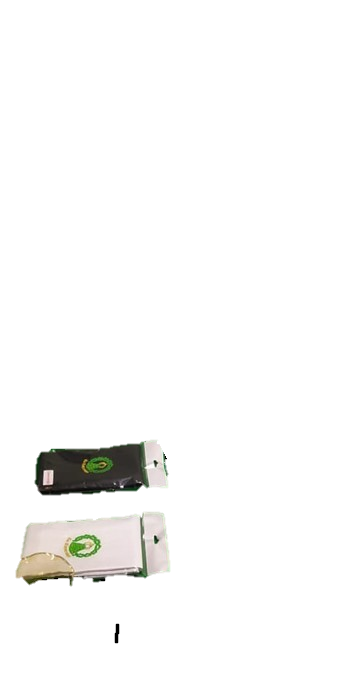 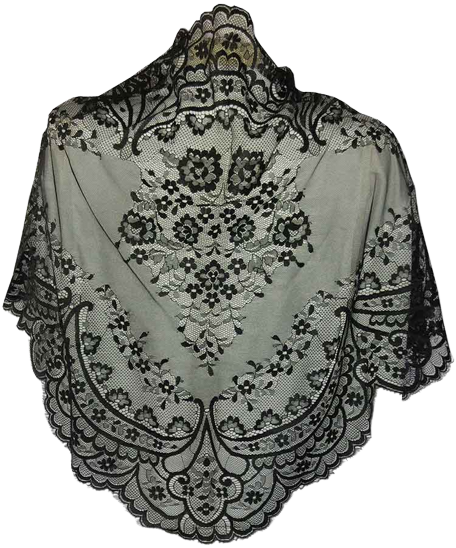 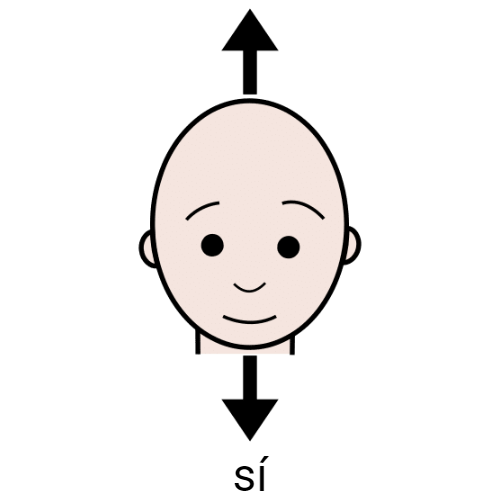 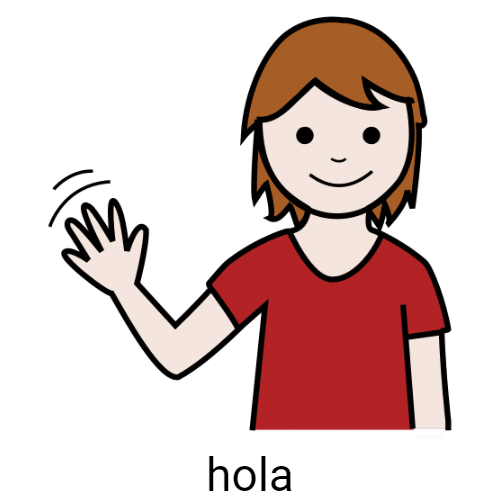 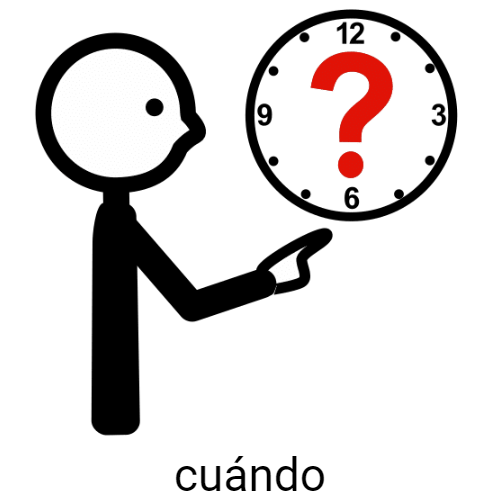 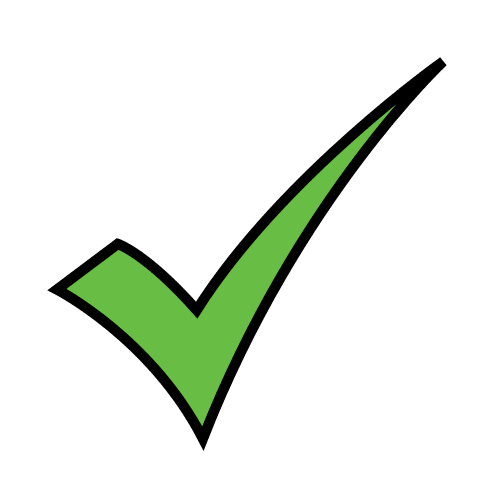 túnica
mantilla
pañuelos
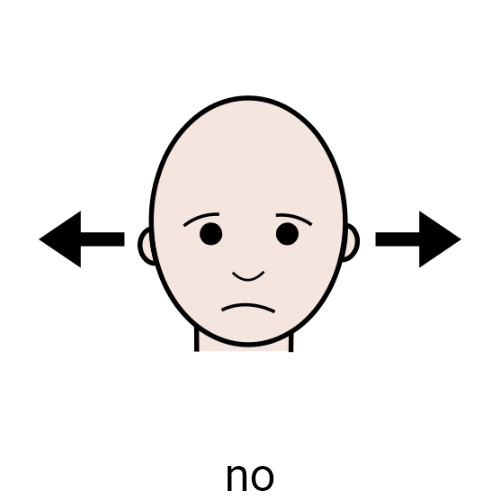 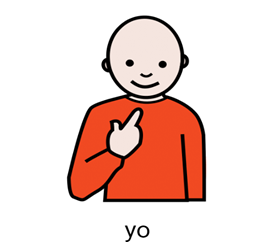 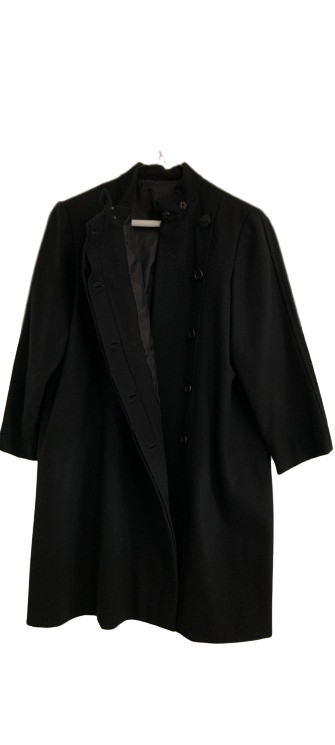 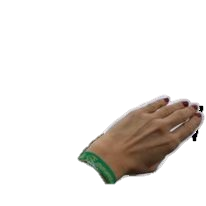 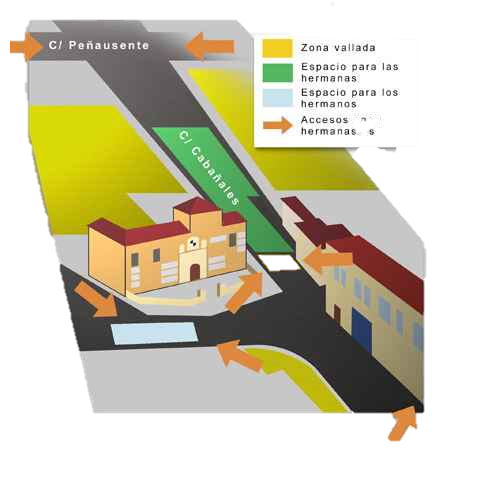 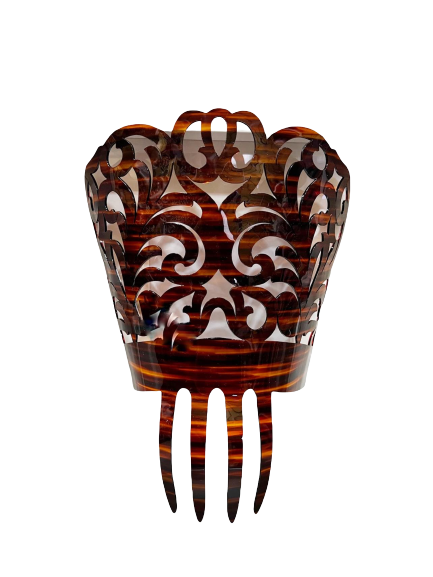 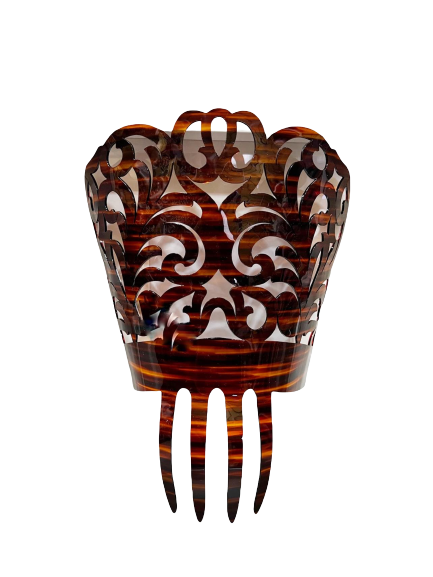 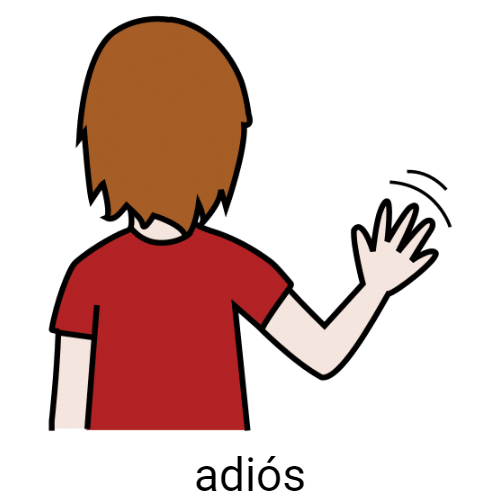 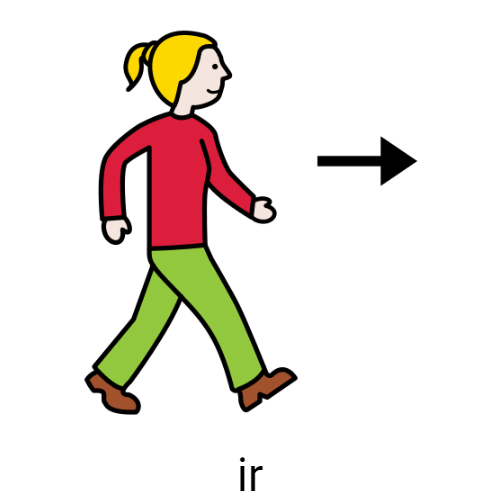 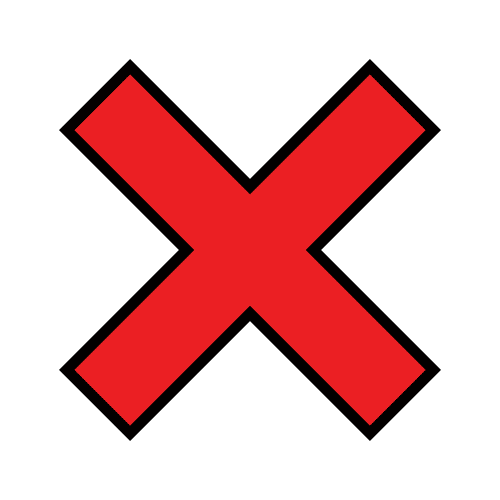 pulsera
abrigo
peineta
peineta
Organización de procesión
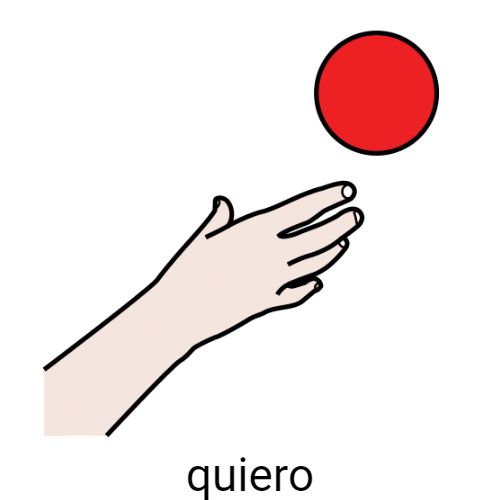 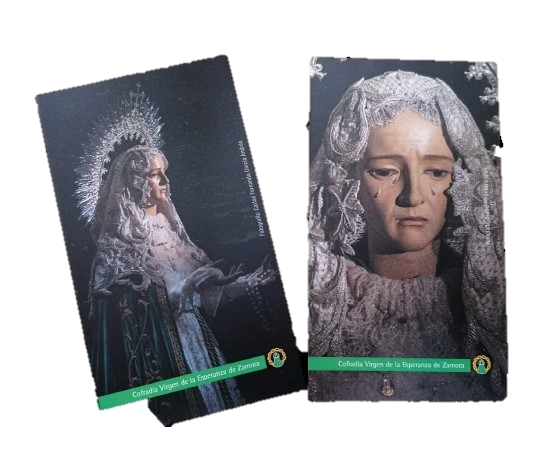 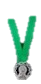 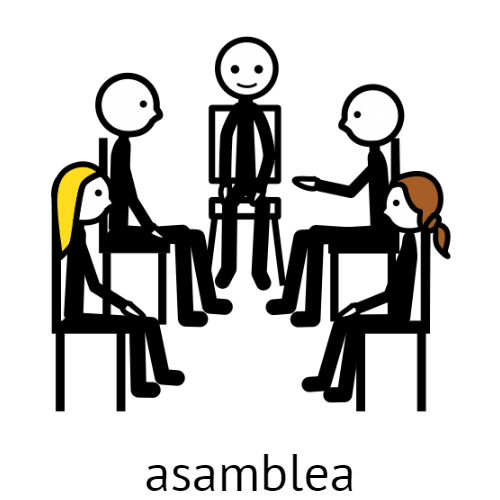 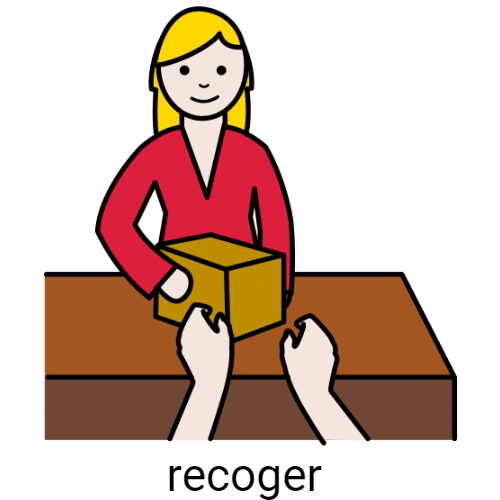 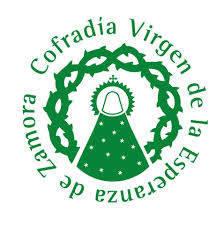 medalla
postales
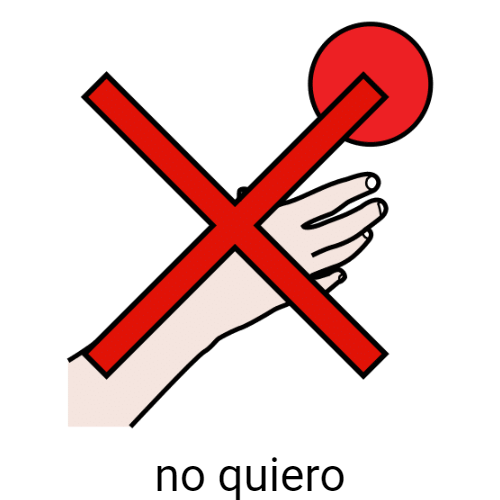 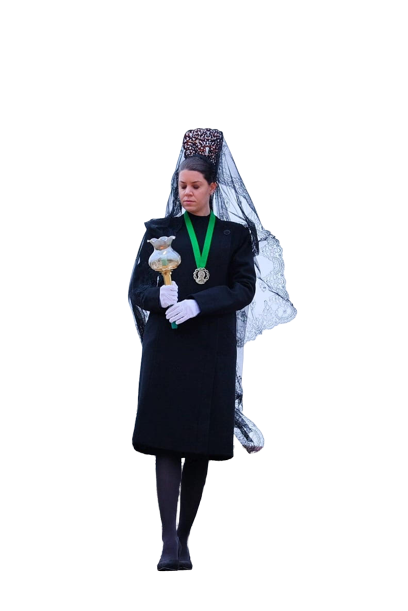 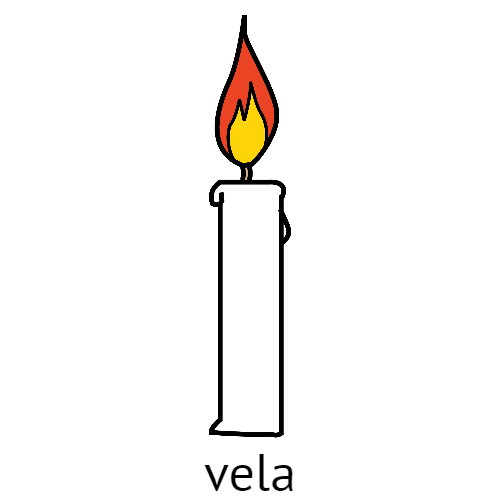 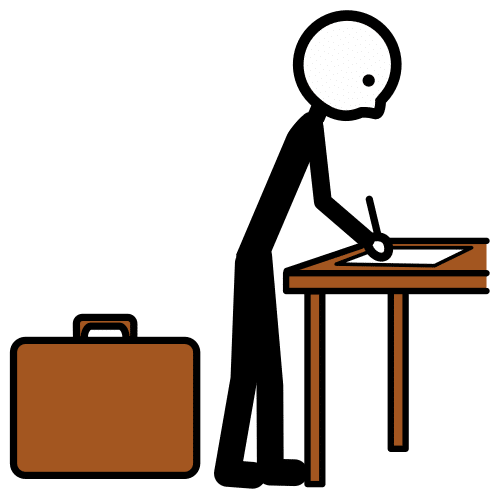 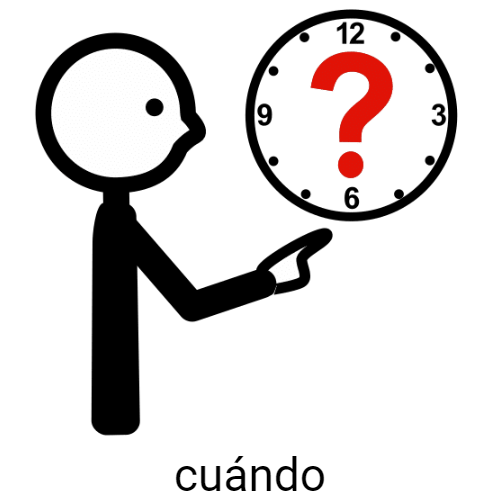 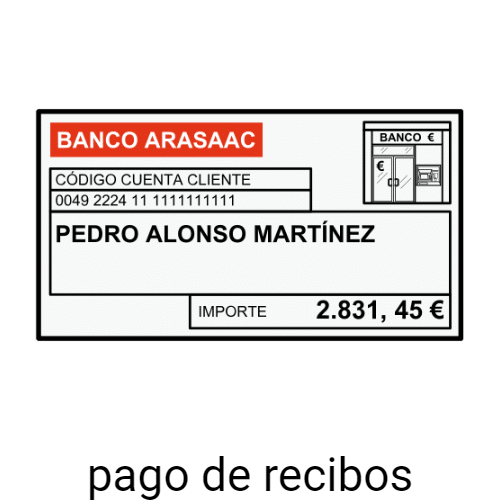 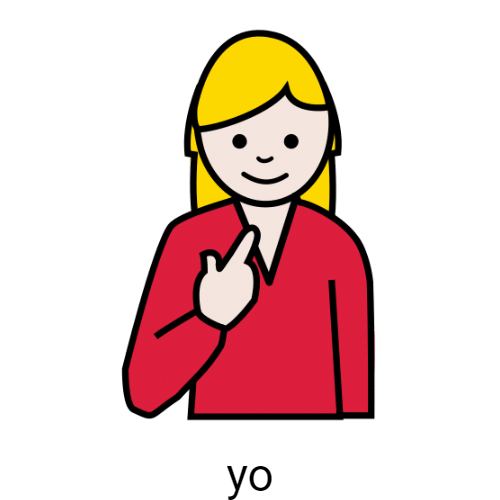 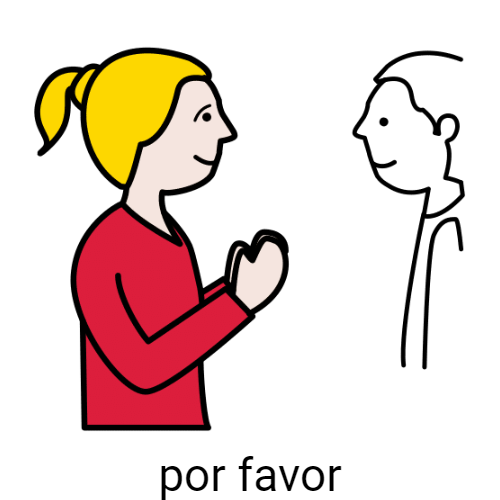 dama
inscribir
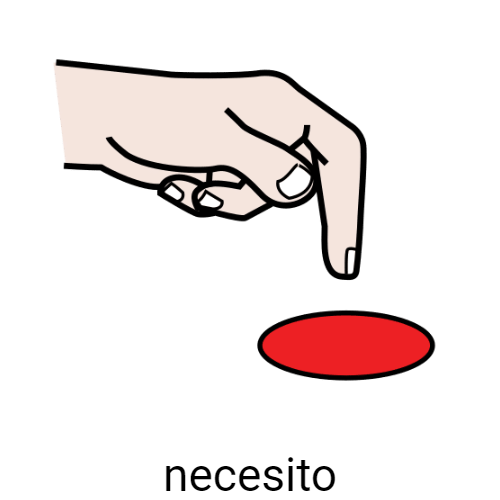 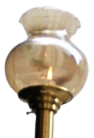 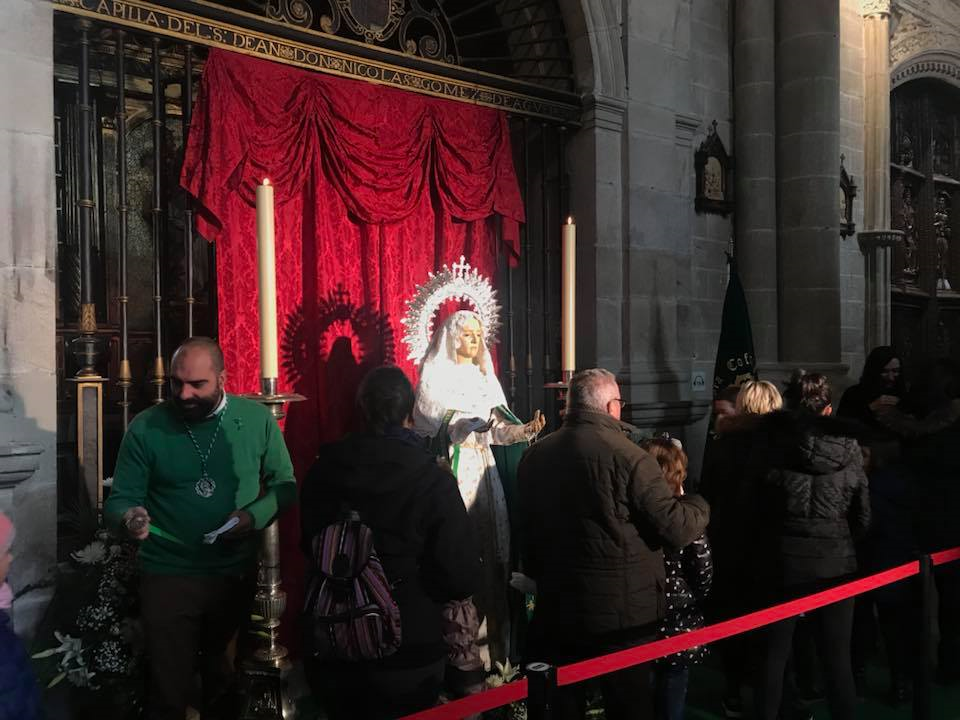 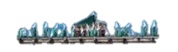 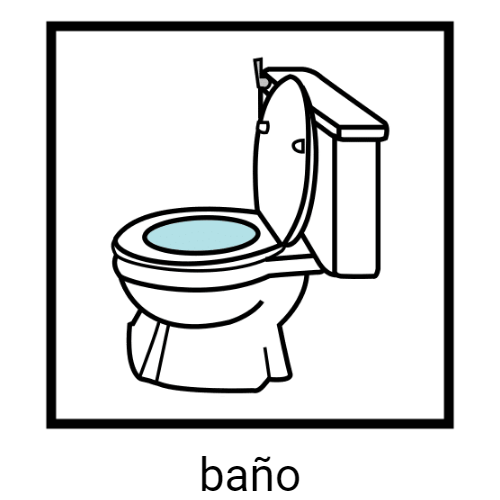 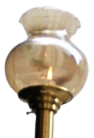 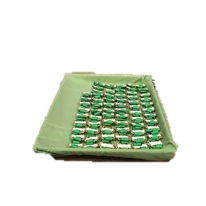 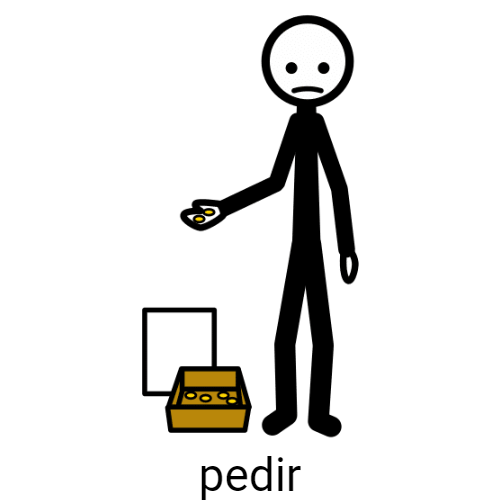 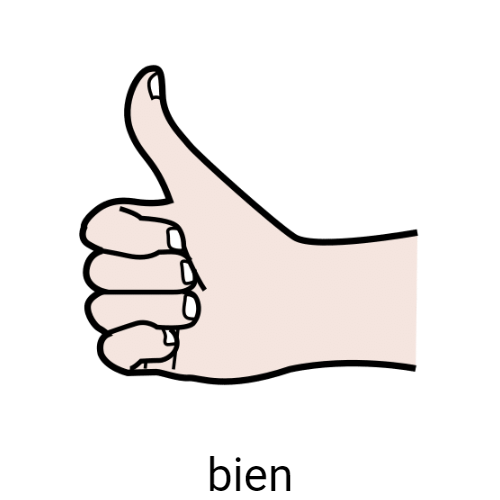 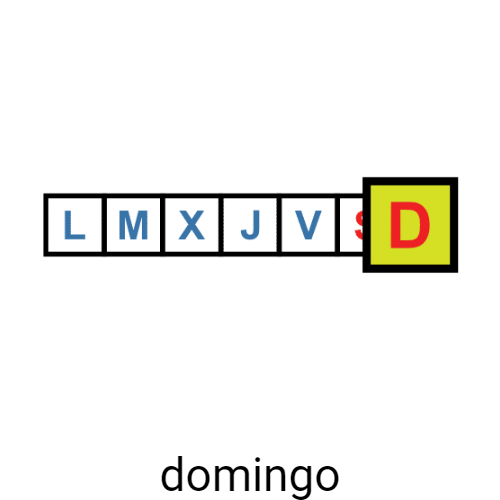 culto
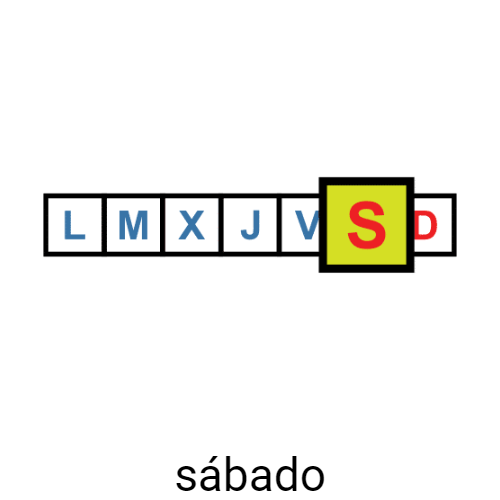 Imposición de medallas
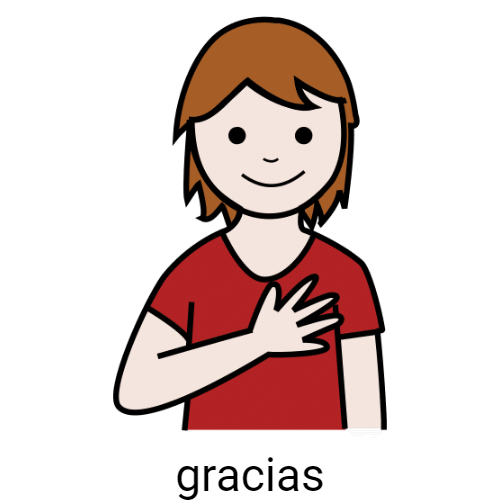 tulipa
procesión
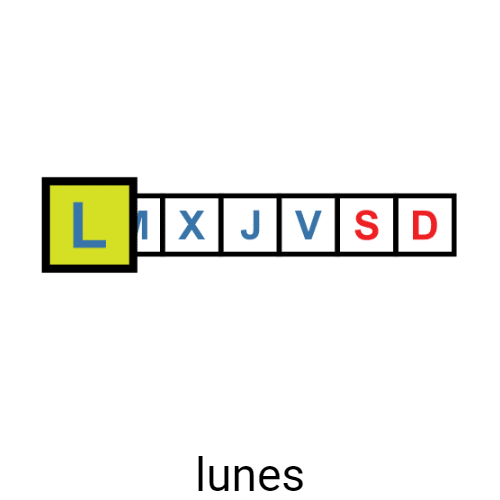 tulipa
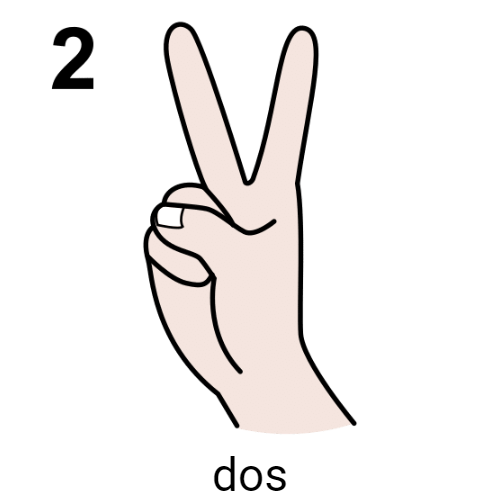 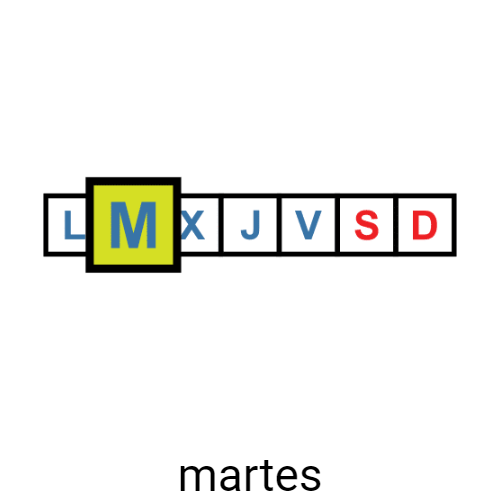 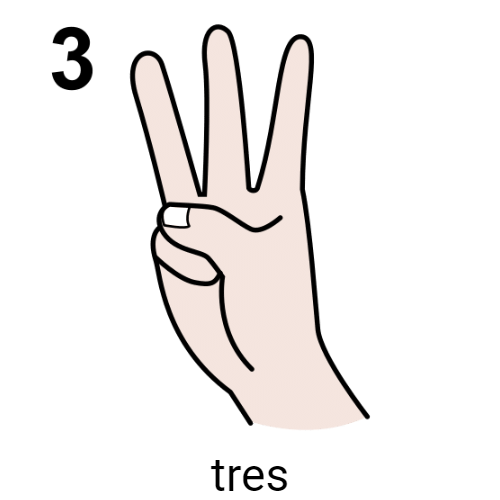 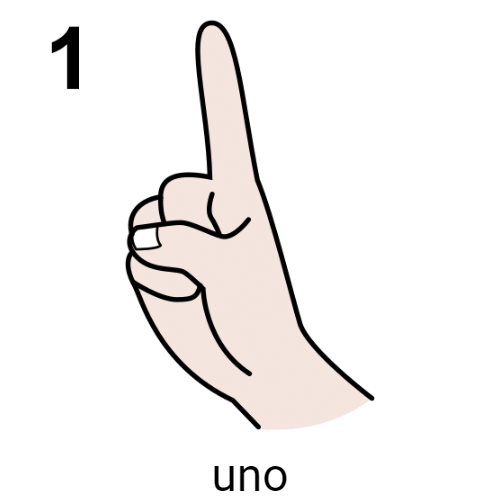 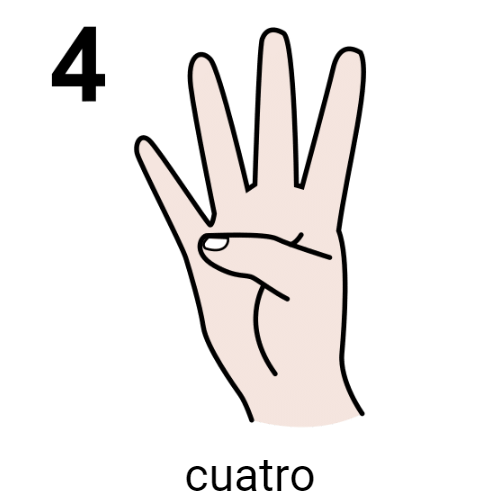 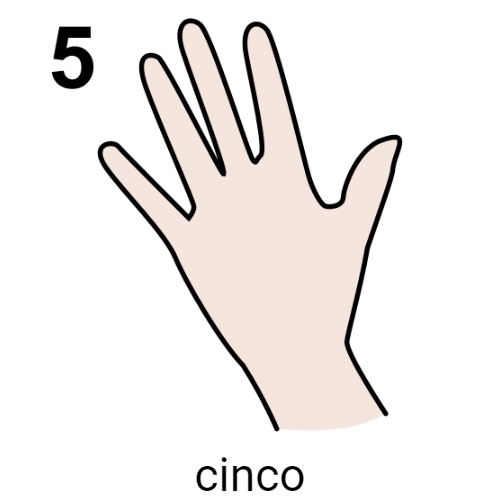 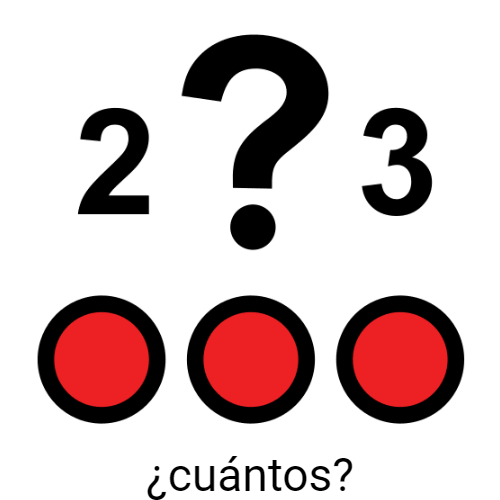 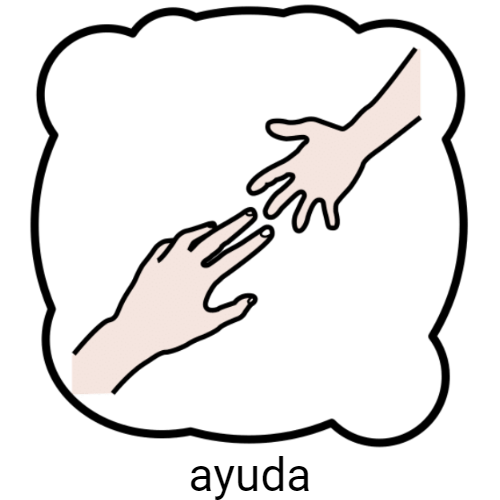 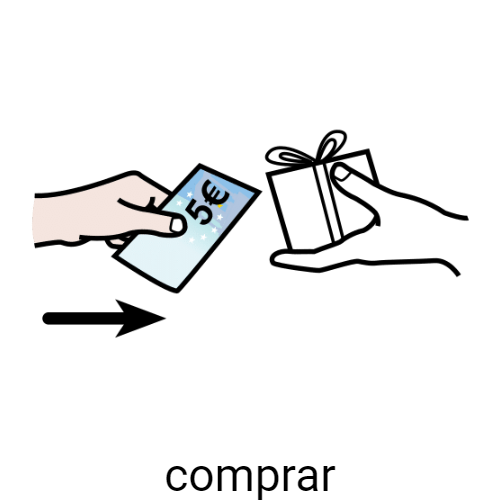 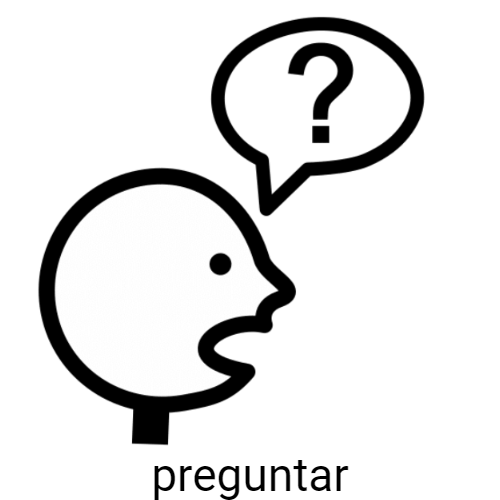 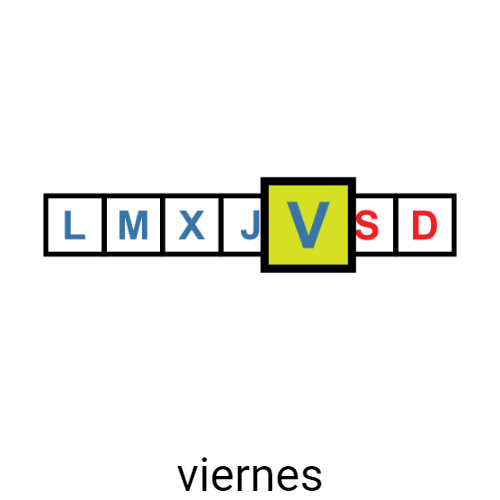 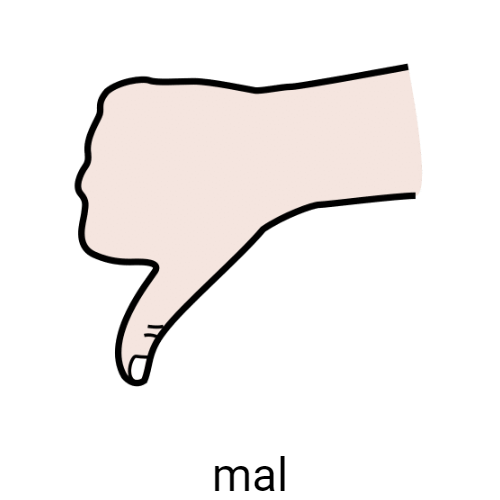 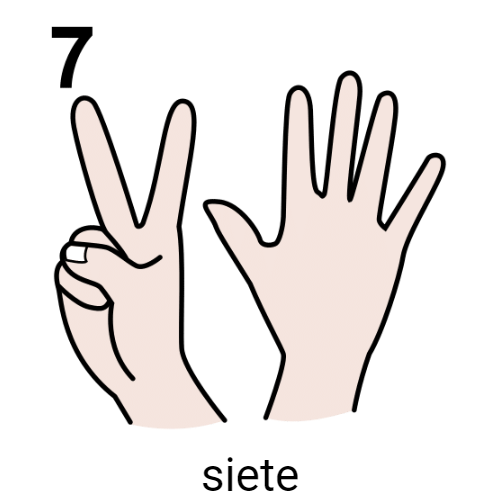 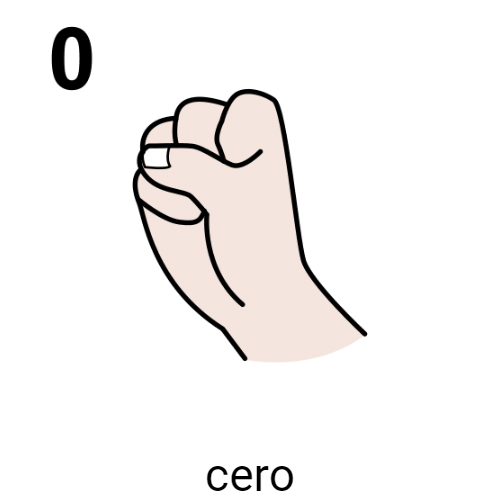 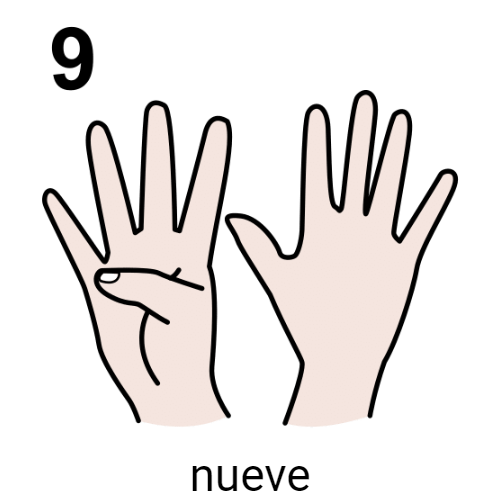 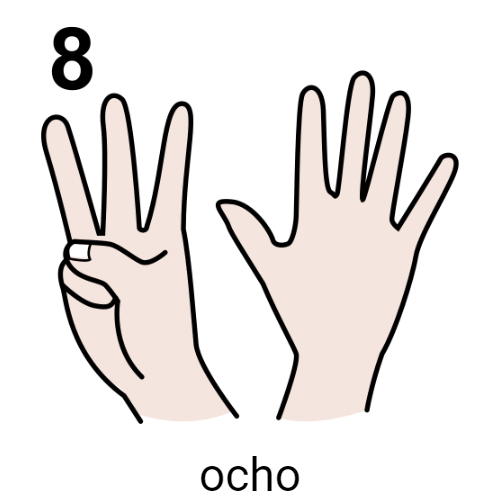 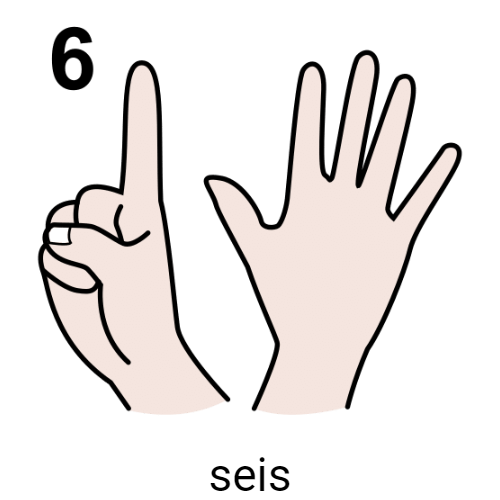 Pictogramas:Sergio  Palau  Procedencia: ARASAAC (http://arasaac.org) Licencia: CC (BY-NC-SA)·Propiedad: Gobierno de Aragón          Autoría: Departamento de AL del  CEE Virgen del Castillo  Zamora Licencia: CC BY-NC-ND ·